Telling the time
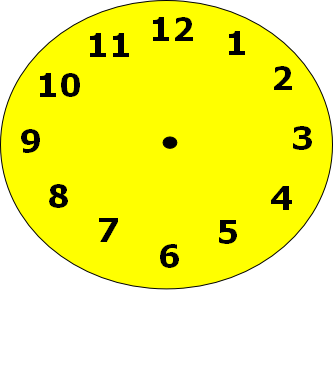 Half past
What time is it?
Half past 1
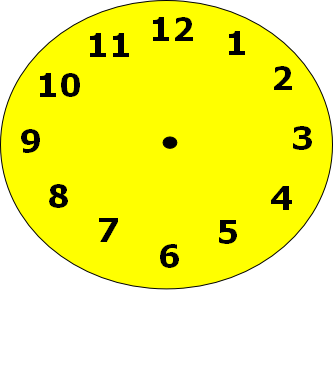 Half past 12
Half past 2
Try again
Well done!
Play again
What time is it?
Half past 4
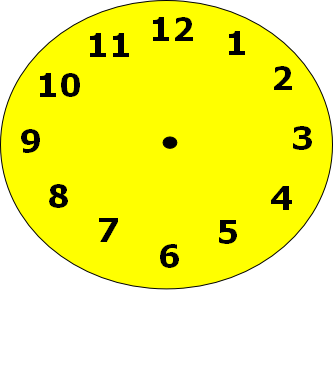 Half past 5
Half past 12
Try again
Well done!
Play again
What time is it?
Half past 12
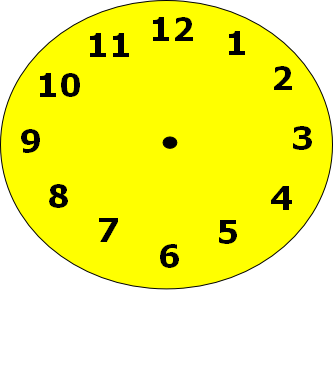 Half past 9
Half past 8
Try again
Well done!
Play again
What time is it?
Half past 7
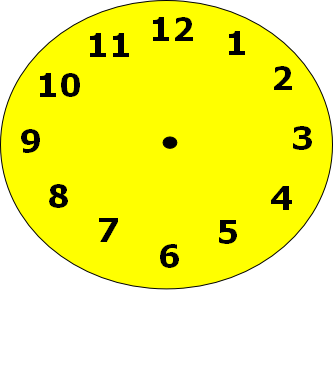 Half past 8
Half past 6
Try again
Well done!
Play again
What time is it?
Half past 1
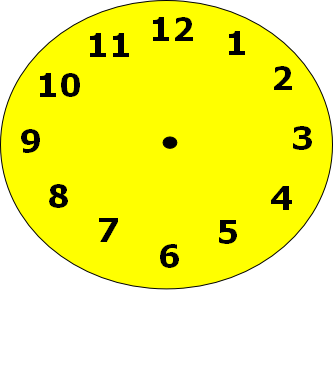 Half past 3
Half past 6
Try again
Well done!
Play again
What time is it?
Half past 11
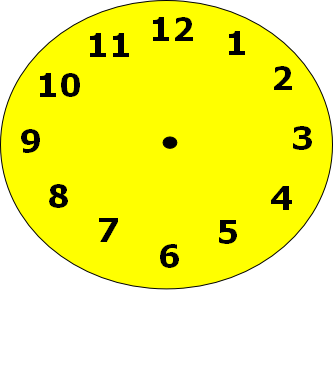 Half past 6
Half past 12
Try again
Well done!
Play again
What time is it?
Half past 8
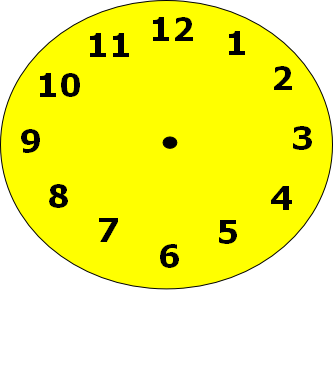 Half past 6
Half past 4
Try again
Well done!
Press here for a certificate
Well done! You can read ‘half past’ times.
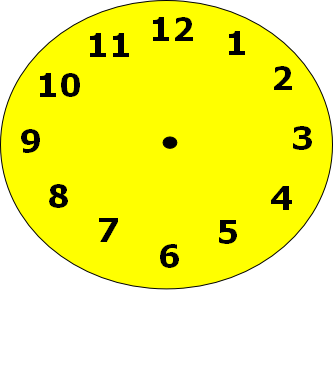 Awarded to:_ _ _ _ _ _ _ _ _ _ _ _ _ _